CRR Transaction Limits

Samantha Findley
CRR Market Operations

WMS
September 11, 2024
Agenda
Pressure on the optimization continues with increases in CRRAHs and Settlement Points 

Historical performance and current risk

Items to pursue in medium- and long-term

Short-term mitigation – enforce TOU limit
2
Continued increases in CRRAHs and Settlement Points
Continued increases in auction variables (# of biddable Settlement Points, Registered CRRAHs and CPs, submitted transactions) are building pressure on the optimization.

*Reduction in Settlement Points from 2020-2021 due to reclassification of some PUN RNs as non-biddable.
3
Historical performance and current risk
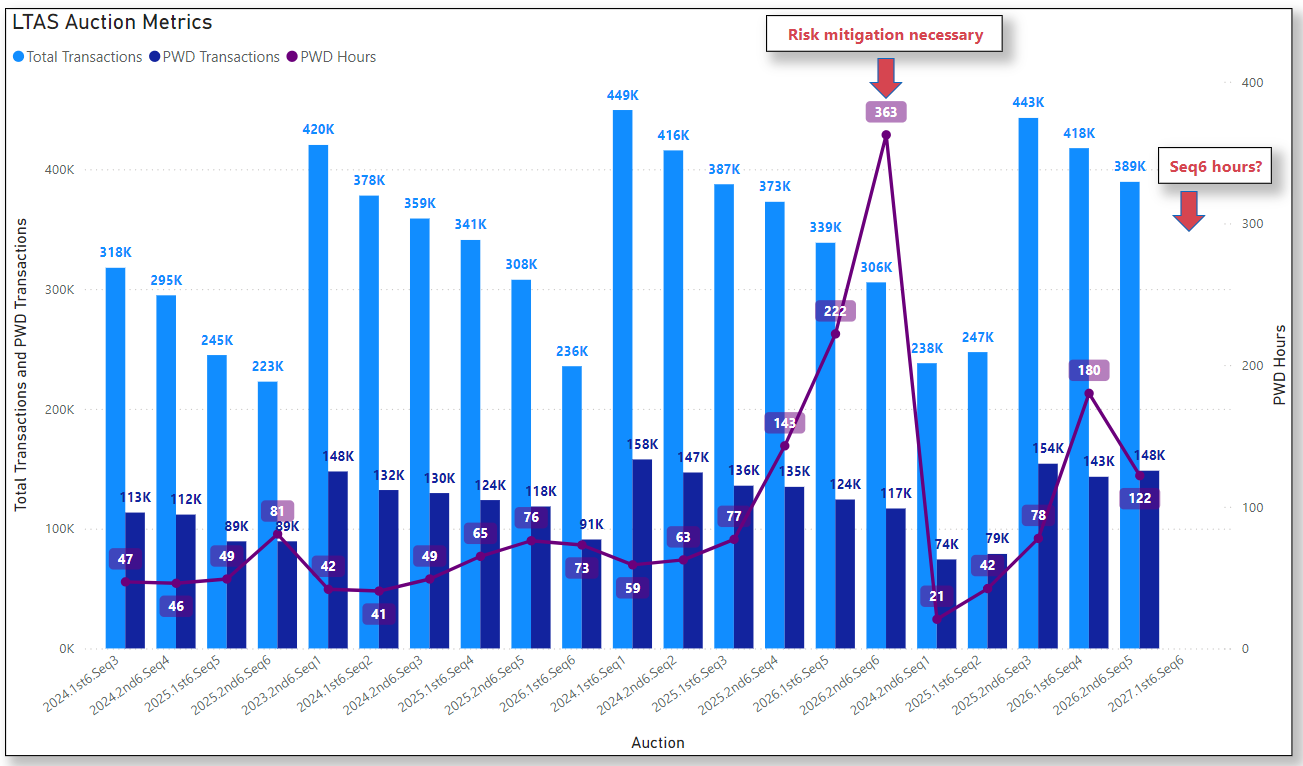 *2024.2nd6.Seq1 and 2025.1st6.Seq2 had reduced transactions due to transaction adjustment periods.
4
Medium- and long-term market design changes to increase liquidity and improve performance
Medium-term:
Study and set lower per-CRRAH limits
NPRR936 will move the transaction limits from CRRAH to CP
Increase minimum option bid price with TAC approval (NPRR needed, but no system change)

Long-term:
Remove multi-month bid functionality for LTAS to reduce constraints on the optimization (NPRR and system change)
Modify capacity %s for LTAS to increase capacity for lowest capacity auctions (NPRR, no system change)
Lower per-CRRAH bid limits for Seq 4-6 (TAC approval)
5
Short-term mitigation for upcoming LTAS auctions
ERCOT has observed extremely long solution times for recent Seq 4-6 auctions, especially when PWD transactions exceed certain thresholds.
LTAS with higher capacity % tend to allow more transactions than the lower capacity % Seq auctions.
Since implementation of SCR807 in December 2023, an additional per-TOU parameter can be used to further limit transactions in addition to the total auction transaction limit.

ERCOT may need to enforce a per-TOU limit (400K / 3 TOUs = 133K per TOU) for each LTAS auction that, if exceeded, will invoke a TAP to ensure the auction will solve timely.

ERCOT may need to enforce this per-TOU limit for the upcoming Seq6 that closes on 9/19, and ERCOT will sponsor an NPRR to codify the use of this TOU limit.

If either the total auction limit (400K+) or the per-TOU limit (133K+) are exceeded, a TAP will be invoked. If a TAP is invoked, an automated message will be posted on the CRR MUI Messages page. ERCOT will also send a market notice within one hour of the auction close.
6
TAP per-CRRAH preliminary transaction limit
A preliminary transaction adjustment period limit is included in each auction notice, using all qualified CRRAHs as possible participants. The preliminary limit for 2027.1st6.AnnualAuction.Seq6 is 915.
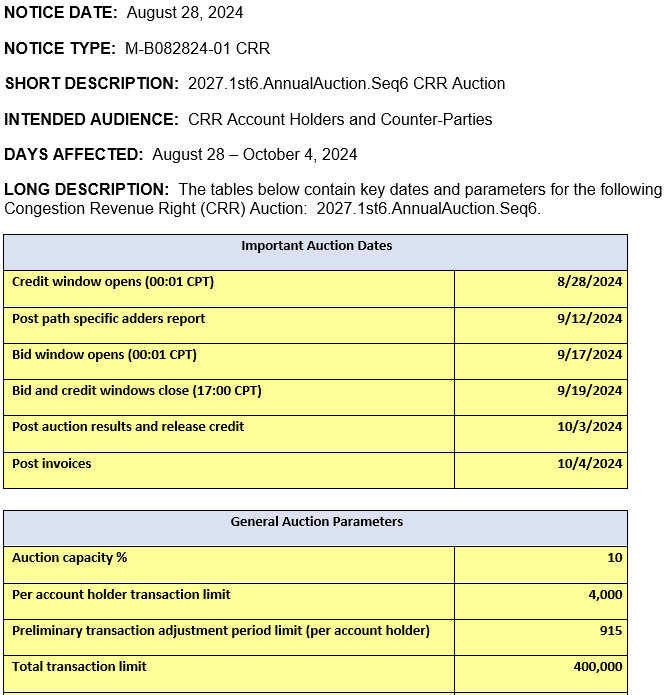 7
TAP per-CRRAH bid limit calculation
Preliminary (estimated) limit calculation:
(auction transaction limit – # of grouped baseload CRRs)                                           
# of Qualified CRR Account Holders
Example: 
For upcoming 2027.1st6.AnnualAuction.Seq6: (400,000 – 720)/436 = 915

Per-CRRAH limit calculated after bid window closes:
(auction transaction limit – # of grouped baseload CRRs)                                          
# of Participating* CRR Account Holders
Example: 
2026.2nd6.AnnualAuction.Seq6 in March 2024 would have been: 
(400,000 – 719)/215 = 1,857


*Participating CRRAHs either own CRRs for the auction period, or their CP has locked credit for the auction.
8
Appendix: Historical grouped baseload and Participating CRRAHs
9